Sciences 7.1.1
Les écosystèmes
Guide d’étude
Les écosystèmes
Les facteurs abiotique et biotique
Un habitat
Les écosystèmes de Terre-Neuve-Labrador
Plage de tolérance
Océan
Forêt
Eau douce
Toundra
Arctique
Espèce, Organisme, Individu, Population, Communauté, Niche
Vocabulaire
un facteur abiotique
un facteur biotique
une communauté
un écosystème
une espèce
un habitat
un individu
une niche
un organisme
un plage de tolérance
une population
Les écosystèmes à T-N-L
L’océan et le littoral
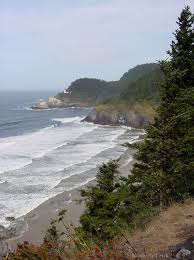 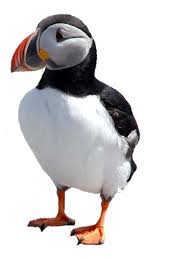 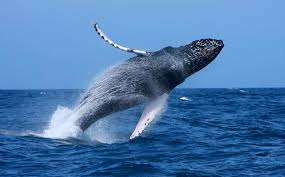 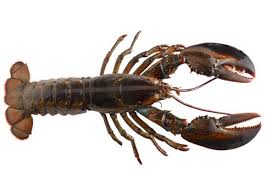 [Speaker Notes: Students should complete page 3 during slides 4-7]
Les écosystèmes à T-N-L
Les eaux douces
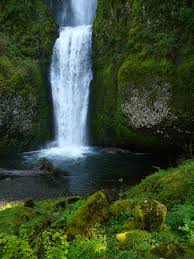 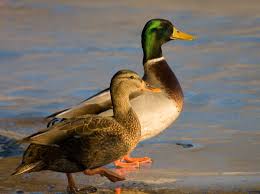 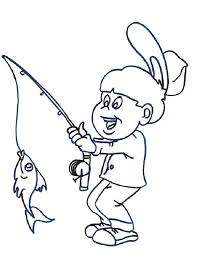 [Speaker Notes: Students should complete page 3 during slides 4-7]
Les écosystèmes à T-N-L
Le toundra arctique
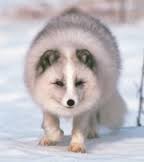 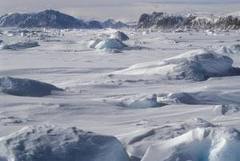 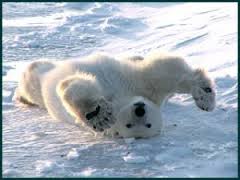 [Speaker Notes: Students should complete page 3 during slides 4-7]
Les écosystèmes à T-N-L
Le forêt
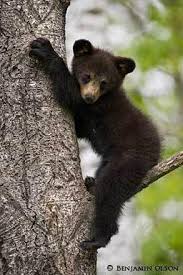 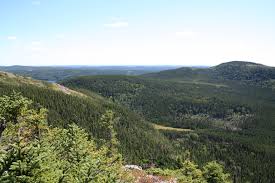 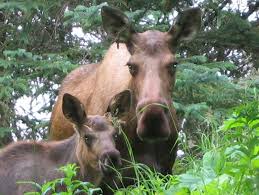 [Speaker Notes: Students should complete page 3 during slides 4-7]
Biotique ou Abiotique?
C’est un facteur biotique si....
c’est vivant
c’était vivant / c’est mort

C’est un facteur abiotique si...
ce n’était jamais vivant
c’est inanimé
Facteurs biotique
+
Facteurs abiotique
=
Écosystème
[Speaker Notes: Page 4 in booklet]
Biotique ou Abiotique?
Une roche
Un arbre
Le soleil
Une fleur
Une vague
Un canard
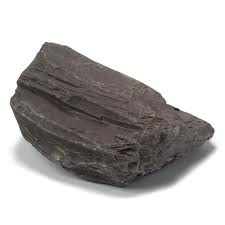 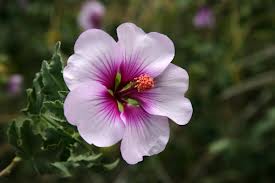 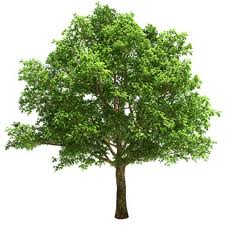 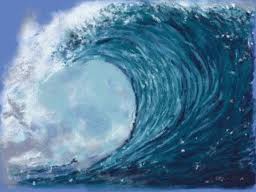 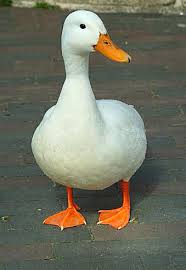 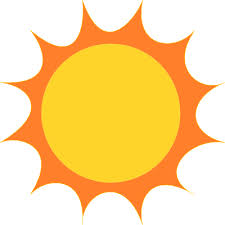 [Speaker Notes: Complete page 4 in booklet]
Biotique ou Abiotique?
Biotique
Abiotique
Un arbre
Une fleur
Un canard
Une roche
Le soleil
Une vague
[Speaker Notes: Answers for page 4]
Biotique ou Abiotique : exemples
Facteurs biotiques
Facteurs abiotiques
[Speaker Notes: Complete page 5 of booklet – have students come to board to write items]
Quel sont les différences entre ces mots?
VIVANT
MORT
INANIMÉ
[Speaker Notes: Page 5 in booklet, complete this with help from students]
Jeu de mémoire!
Je m’appelle _______________ et dans mon écosystème il y a _____________________.
[Speaker Notes: Bottom of page 5, whole class activity... each student had to repeat what those before them said.]
Les facteurs abiotiques
La température
Le vent
La pluie
Le brouillard
La profondeur
Les éléments nutritifs
Le pergélisol
Les vagues
L’oxygène dissous
Le sol
La quantité de lumière
La salinité
La neige
[Speaker Notes: Page 6 of booklet]
Les facteurs abiotiques
Forêt
Eaux douces
Toundra arctique
Océan et littoral
[Speaker Notes: Students can complete activity on page 6, then fill this out as a class to correct.]
Plage de tolérance
...appelée “seuil de tolérance” dans vos livres.
Pourquoi est-ce que les arbres sur les montagnes ne poussent pas passée une certaine altitude?
Pourquoi est-ce qu’il n’y a pas de girafes à Middle Cove?
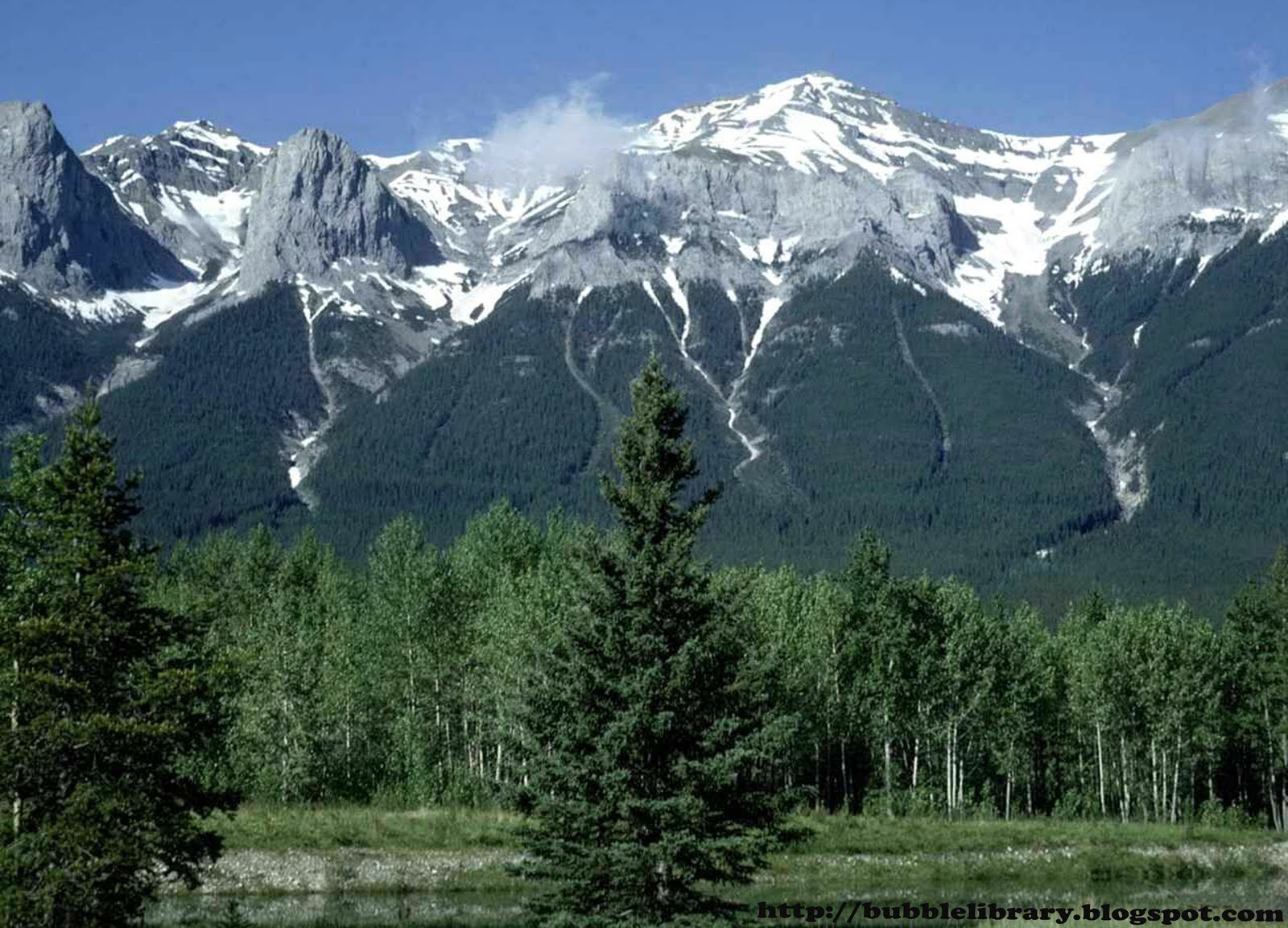 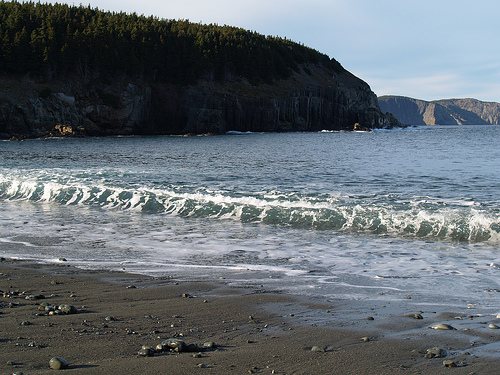 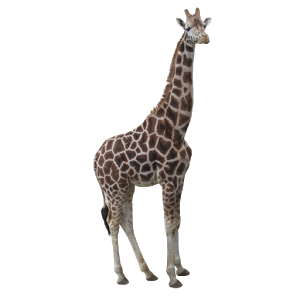 [Speaker Notes: Page 7, give students 5-10 minutes to write responses to these questions then discuss as a class.]
L’influence des conditions abiotiques
La lumière et l’intensité lumineuse
plantes
algues
photosynthèse
végétation
contrairement
noirceur
[Speaker Notes: Answers for pages 8 and 9 of booklet (18-19 of text).]
L’influence des conditions abiotiques
La température
reptiles
amphibiens
poissons
insectes
vitesse de croissance
[Speaker Notes: Answers for pages 8 and 9 of booklet (18-19 of text).]
L’influence des conditions abiotiques
Le sol
décomposés
liquides
roche
poches d’air
eau
fourmis
vers de terre
l’air
l’eau
racines
terre
vent
[Speaker Notes: Answers for pages 8 and 9 of booklet (18-19 of text).]
L’influence des conditions abiotiques
L’air et le vent
animaux
respirer
voler
graines
sons
nourriture
[Speaker Notes: Answers for pages 8 and 9 of booklet (18-19 of text).]
L’influence des conditions abiotiques
L’eau
Tous
Bien des _________ peuvent vivre sous l’eau.
communication
t
la chaleur
territoire
espèces
[Speaker Notes: Answers for pages 8 and 9 of booklet (18-19 of text).]
Les interactions au sein des écosystèmes du Canada atlantique
À la page 10 de votre livret, répondez à la question 1 (a & b), puis remplissez le tableau à la page 11.
Les interactions au sein des écosystèmes du Canada atlantique
[Speaker Notes: Answers from class for table on page 11]
Individu / Population / Communauté / Écosystème
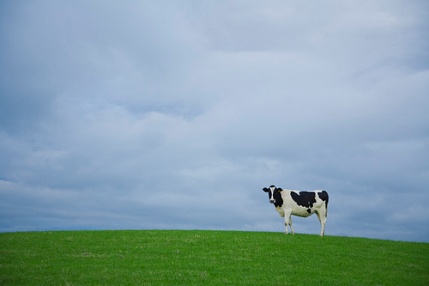 INDIVIDU
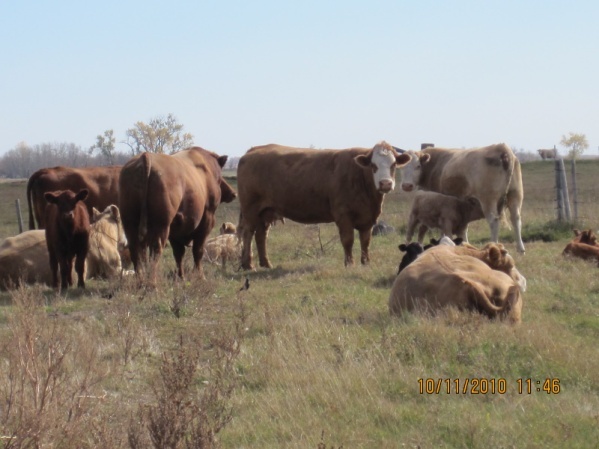 POPULATION
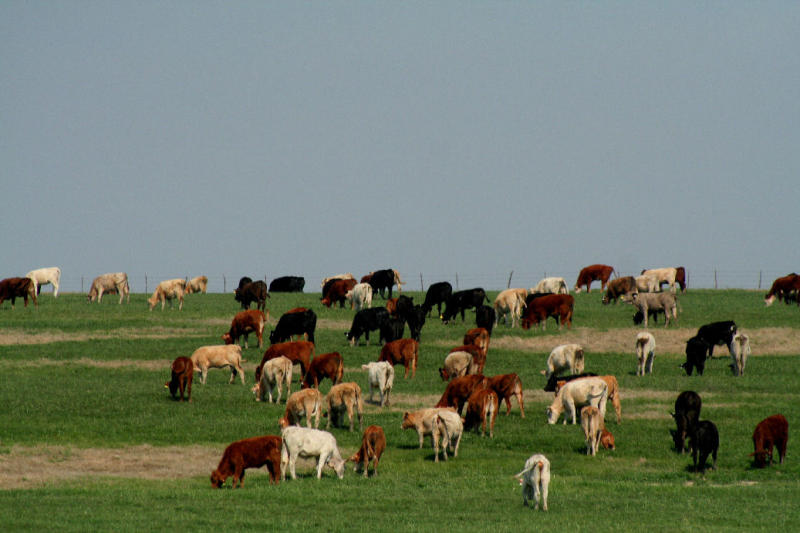 COMMUNAUTÉ
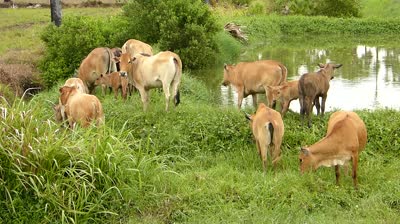 ÉCOSYSTÈME
[Speaker Notes: Page 12 of booklet]
La niche d’un organisme
[Speaker Notes: Page 13 of booklet, allow 10 or so minutes to complete. Fill in answers from class.]